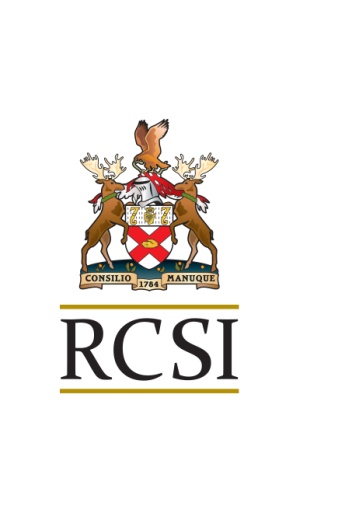 Royal College of Surgeons in IrelandColáiste Ríoga na Máinleá in Éirinn
Potentially inappropriate prescribing and cost outcomes for older people: a cross sectional study using the Northern Ireland Enhanced Prescribing Database

Dr Marie Bradley

HRB Centre for Primary Care Research
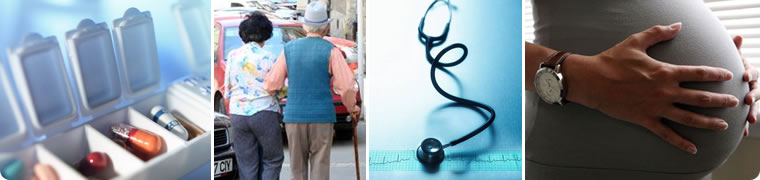 Overview
Background
Inappropriate prescribing in older people
Enhanced Prescribing Database

Potentially inappropriate prescribing and cost outcomes for older people: a cross sectional study using the Northern Ireland Enhanced Prescribing Database.

Future/ongoing studies of PIP in older people
Background
Drug prescribing is one of the most common medical interventions in general practice with over 50% of consultations resulting in a prescription.

Selection of appropriate medication in older people is a challenging and complex process

Potentially inappropriate prescribing (PIP) in older people is prevalent          
Ireland  36% (Cahir et al, 2010)
Scotland 31% (Barnett et al, 2011)
Inappropriate prescribing
Inappropriate medications 
	- no clear evidence-based indications
	- not cost effective
	-high risk of adverse events

Measuring inappropriate prescribing
	-process or outcome measures 
	-implicit (judgment based) 
	-explicit (criterion based)
Measuring inappropriate prescribing
Explicit prescribing indicators
1.Beers Criteria
		-Most frequently used and validated
		-US-based 

2.Screening Tool of Older People’s Potentially Inappropriate Prescriptions (STOPP)
		-Overcome some limitations of Beers criteria
		-European-based
Enhanced Prescribing Database (EPD)
The Enhanced Prescribing Database (EPD; formerly known as EPES), was implemented in NI, in 2008

 2D barcode on prescriptions, issued by any GP computer, codes the patient's Health & Care number and the name, dosage, quantity etc. of the prescribed medication 

Scanned and stored on a secure database at the BSO.
Potentially inappropriate prescribing and cost outcomes for older people: a cross sectional study using the Northern Ireland Enhanced Prescribing Database
Aims and Objectives
To determine

  prevalence of potentially inappropriate prescribing (PIP), 
      in the NI population ≥70 years, in 2009/2010, using 
      international (Beers) and UK/Irish specific (STOPP) 
      explicit prescribing criteria.

  association between PIP, number of prescribed  
            medications (polypharmacy), gender and age

cost of PIP and the cost in relation to overall
	national pharmaceutical expenditure
Methods
Study design and population: A retrospective cross-sectional study of PIP, in the older population, aged ≥70 in 2009/10, using EPD 

Thirty STOPP indicators were applied to prescription data

Patients were categorised by gender and age group

Logistic regression analyses were used to determine the association between PIP and polypharmacy, age and gender
Results: PIP prevalence rates from EPD (NI) (n=166,108)
Results: Highest PIP prevalence rates (n=166,108)
Results: PIP and Polypharmacy
The main determinant of PIP was polypharmacy
 
Patients taking ≥ 7 repeat medications were 5 times more likely to be in receipt of a PIP than those taking 0-3 repeat medications 
OR 5.04 (95% CI, 4.84-5.25) adjusted for age and gender 

 A significant linear relationship was observed between likelihood of PIP and number of prescribed repeat drugs (P <0.05).
Results: PIP and gender/age and cost of PIP
PIP more likely in females vs males 
 OR 1.26 (95% CI, 1.23-1.29) adjusted for age and polypharmacy

PIP not associated with age 
OR 0.96 (95% CI, 0.93-1.1) adjusted for gender and polypharmacy 

The gross cost of PIP in 2009/2010 was £5,124,722 which was 5.38% of overall pharmaceutical expenditure in this population
Comparison with RoI
Similar study in RoI using the PCRS dataset
	-Cahir et al., 2010,: BJCP:69;543-552

 Overall prevalence of PIP very similar (36%)
Top 5 prevalence rates of PIP almost identical
Gross cost higher (€38,664,640)
Future/ongoing studies of PIP in older people
Epidemiological studies of PIP: Comparative analysis
Compare the prevalence of PIP in populations ≥70 years using Beers and STOPP.
N. Ireland, RoI, Scotland, England and Wales


Cost effectiveness modelling project will generate probability estimates and costs of PIP
Allow modelling of PIP prevalence, the cost of PIP and the effect of PIP on patients in terms of quality of life (QOL) and harm
Prescribing practice
Optimizing Prescribing for Older People in Primary Care: a cluster randomized controlled trial- OPTI-SCRIPT
Aim-evaluate the effectiveness of point of care computer prescribing alerts and CDSS, with alternative recommendations, for GPs, in reducing potentially inappropriate prescribing (PIP), in older people, in Irish primary care

Targeting prescriber behaviour to improve appropriate prescribing

Using computerised clinical decision support systems integrated into GP computer software
Summary
PIP is prevalent in NI, RoI and Scotland

Further studies will indicate the extent of PIP in England and Wales (GPRD study) and the extent of harm caused by PIP in four regions (modelling study)

CDSS interventions have demonstrated potential in reducing PIP in primary care and this will be examined in RoI